Webinar on Digital Library Software
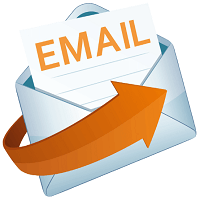 May 26-28, 2021
Organized by 
VuFind Software
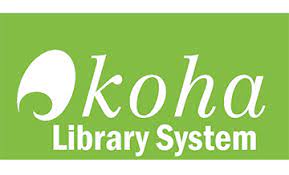 Automatic Mail configuration in Koha: Circulation Process
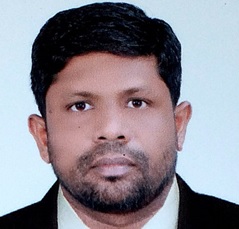 M.Jayakananthan
Systems Analyst
Eastern University, Sri Lanka
Introduction
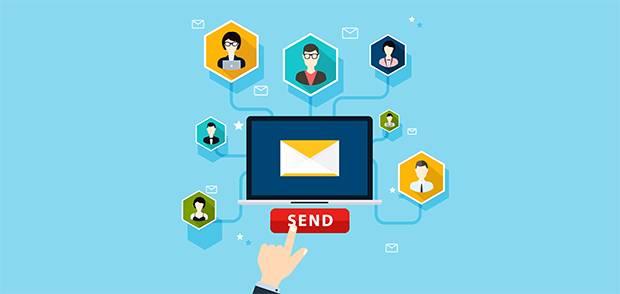 Most academic libraries now use the Koha ILS, and they    naturally want to send email notifications to their patrons with circulation details, due date reminders, and overdue notices etc.
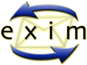 Exim Internet Mailer
Exim is a message transfer agent (MTA) created by the University of Cambridge for use on connected internet on Unix systems. The GNU General Public Licence allows it to be freely distributed.

The aim of this presentation is to assist library professionals in quickly setting up Exim  email functionalities with Koha ILS .
Prerequisites
A server running Ubuntu.

A Fully Qualified Domain Name pointed at your Ubuntu.

Gmail account or other alternative official email services
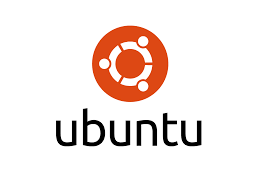 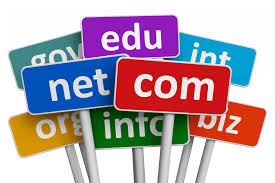 Gmail configuration
For the purpose of sending notices from Koha, either use an existing Gmail account or build a new one.
It is better to create a fresh Gmail ID for the purpose.
In your Gmail account, allow less secure app access.
Less secure app access
Method 1
Login to your newly created account and open another tab navigate to  https://myaccount.google.com/
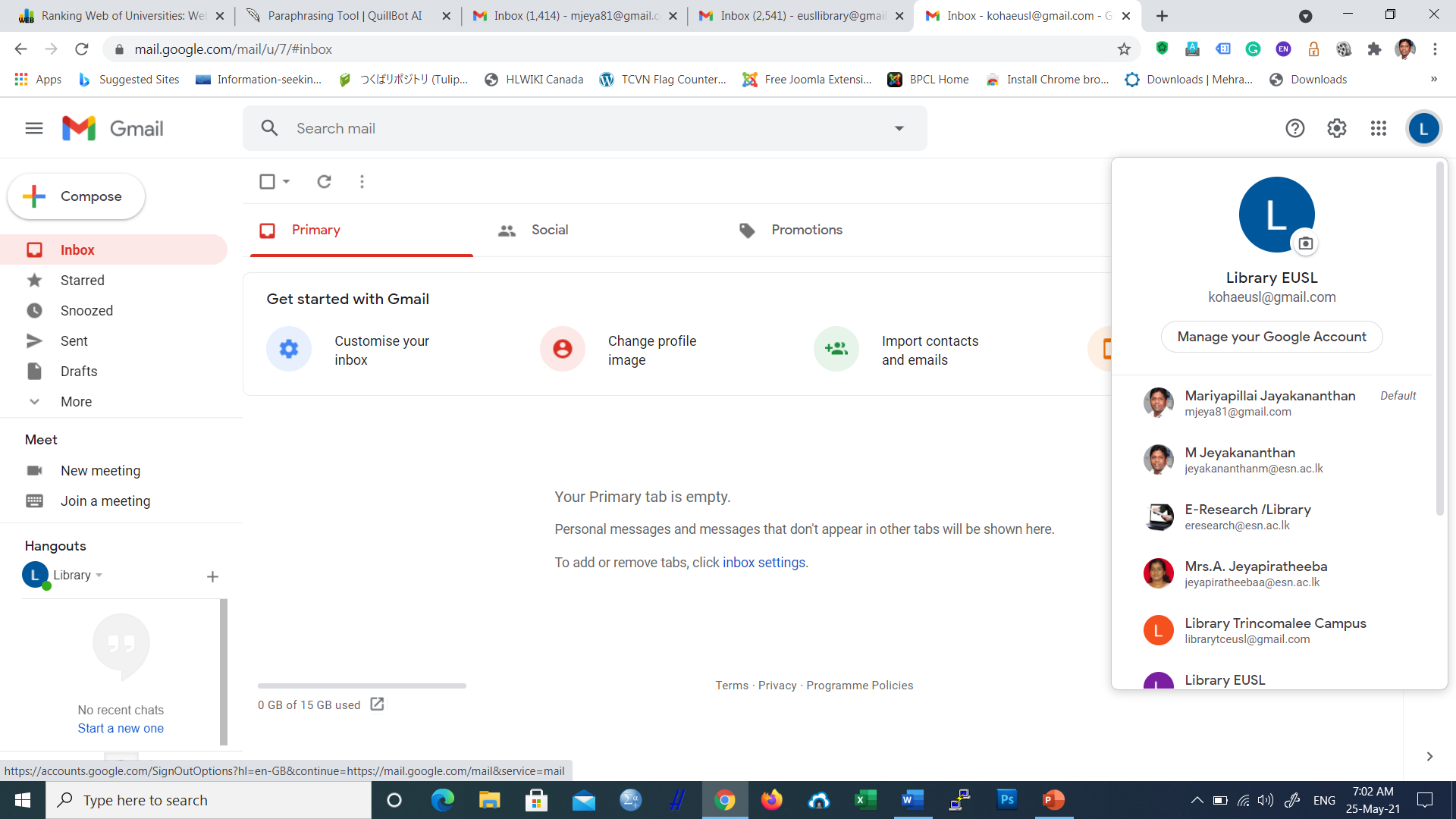 Less secure app access
Click on Security
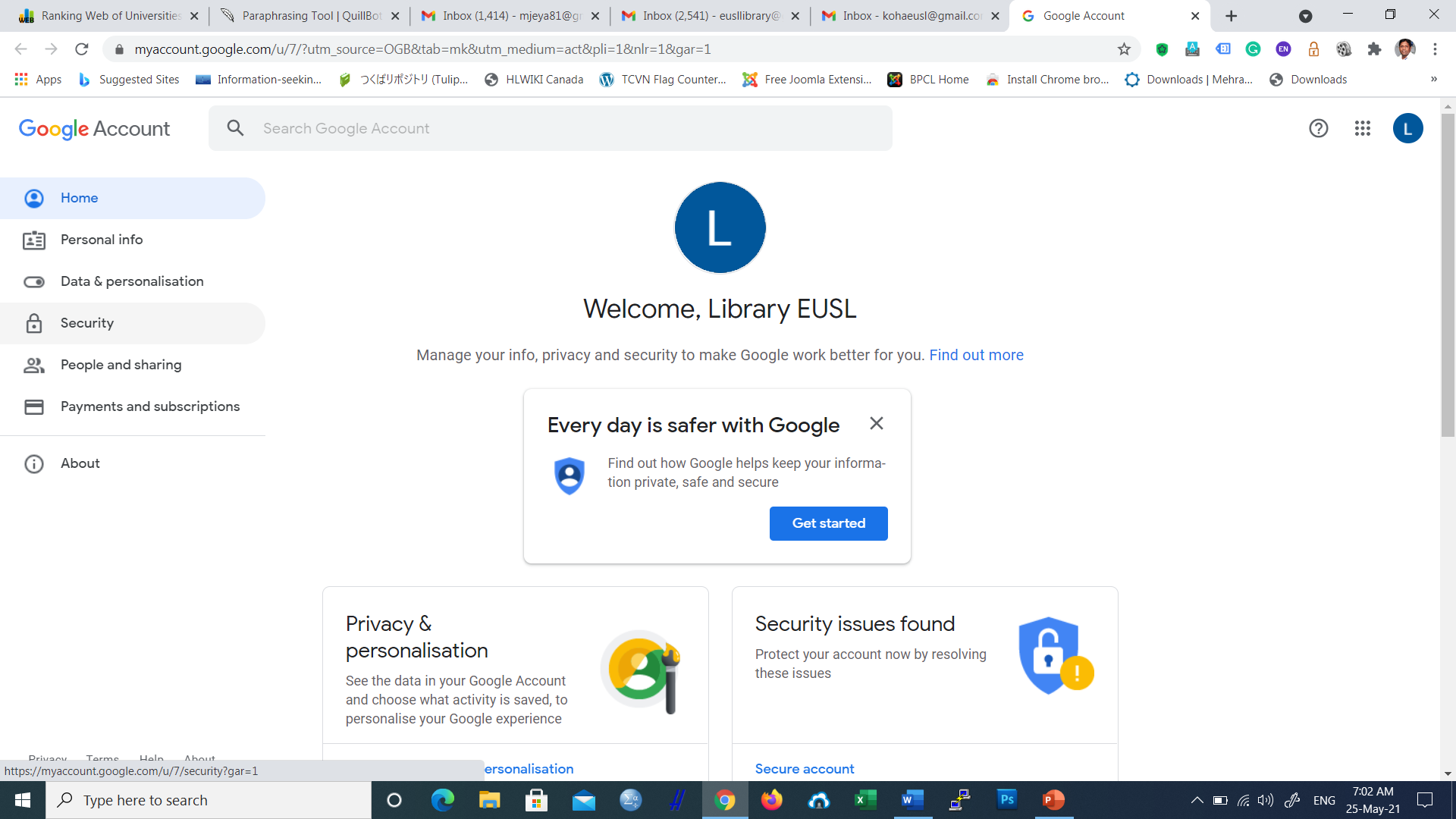 Less secure app access
Turn on Less Secure Apps Access
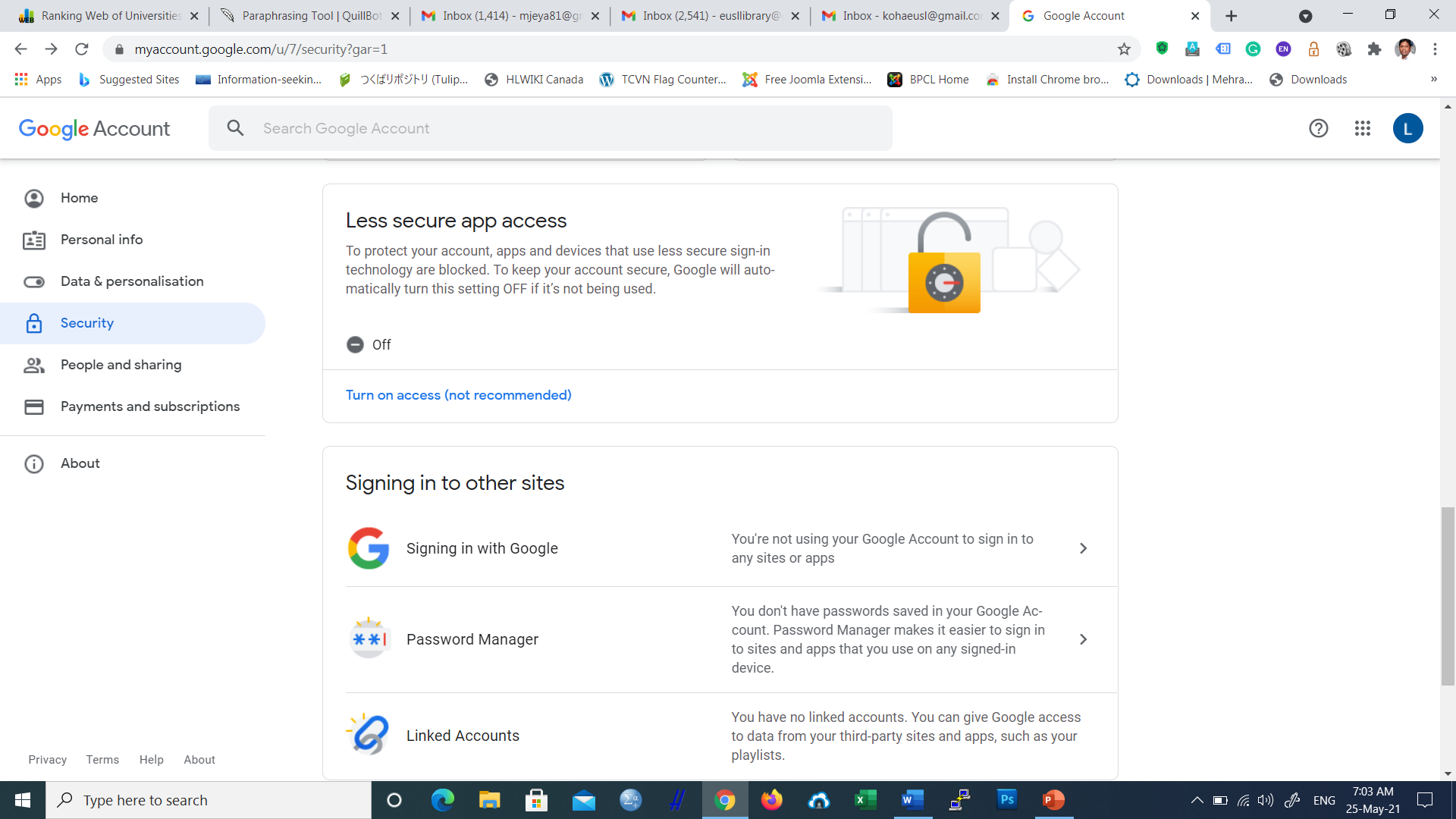 Less secure app access
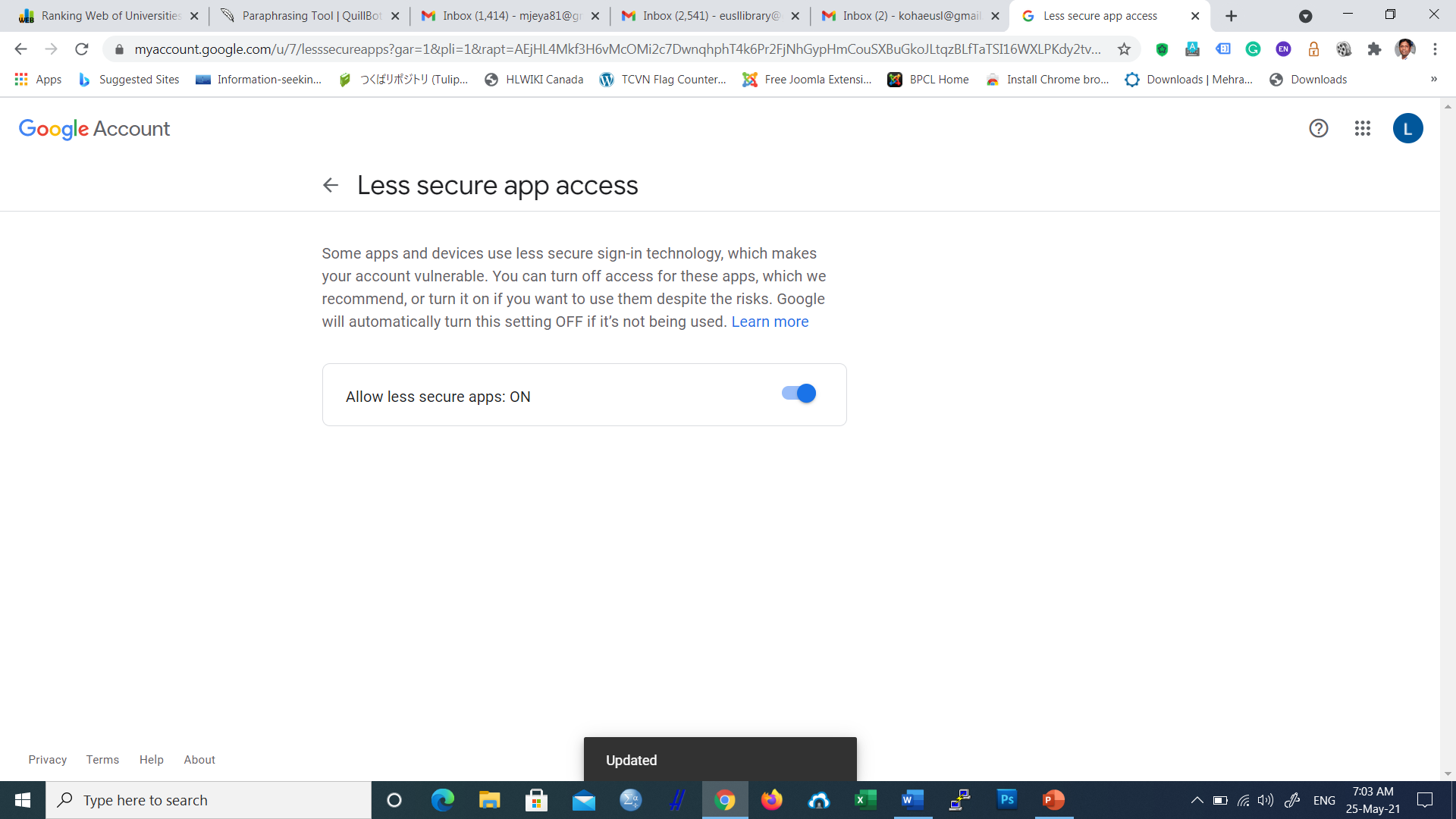 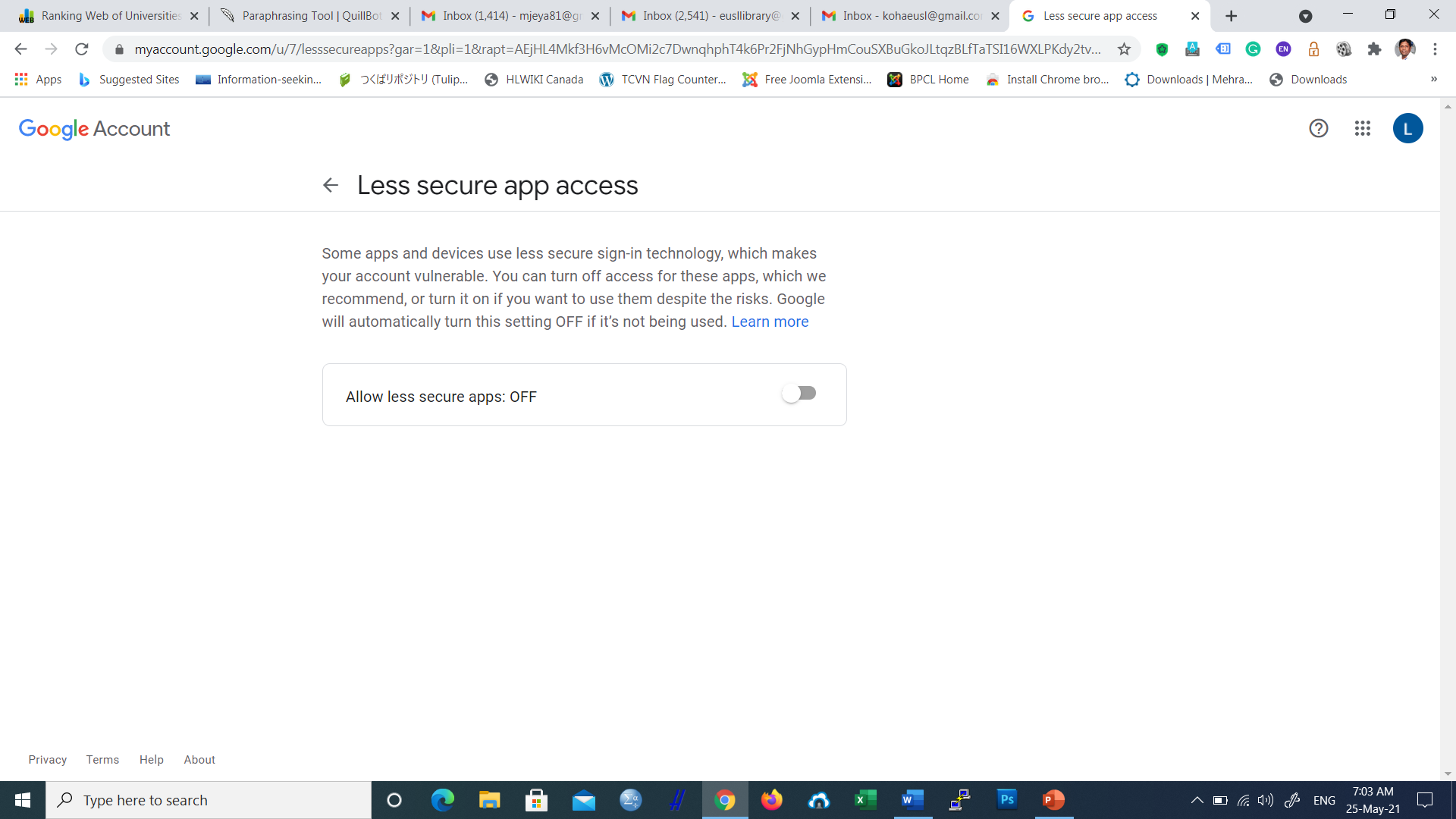 Less secure app access
Gmail caused the SMTP service to stop working in nonTLS mode (on port 465); and For Gmail newly implemented method of authentication, we'll need an App password.
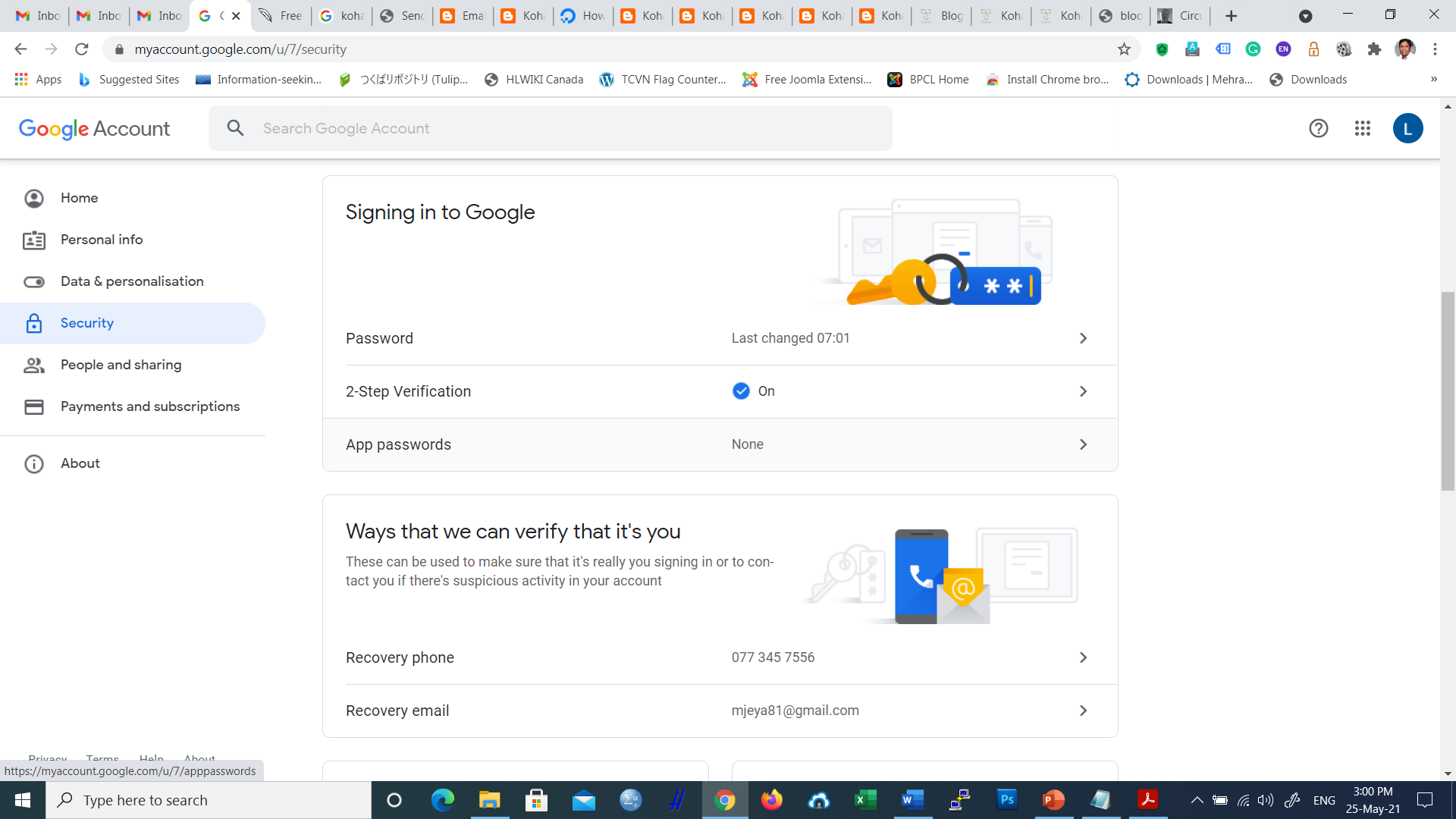 Less secure app access
Select 2-Step Verification >> Get started.
Follow the on-screen steps
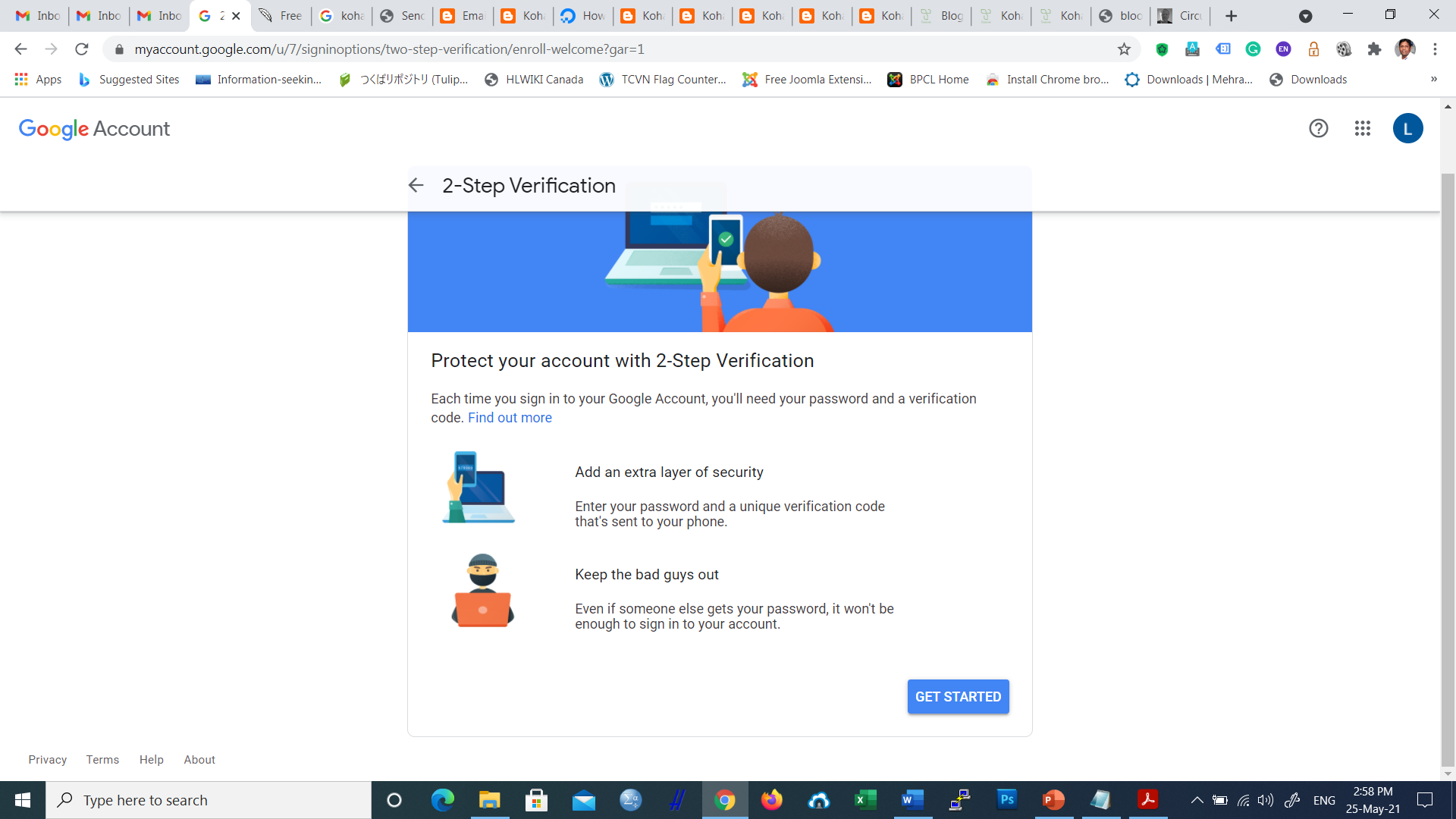 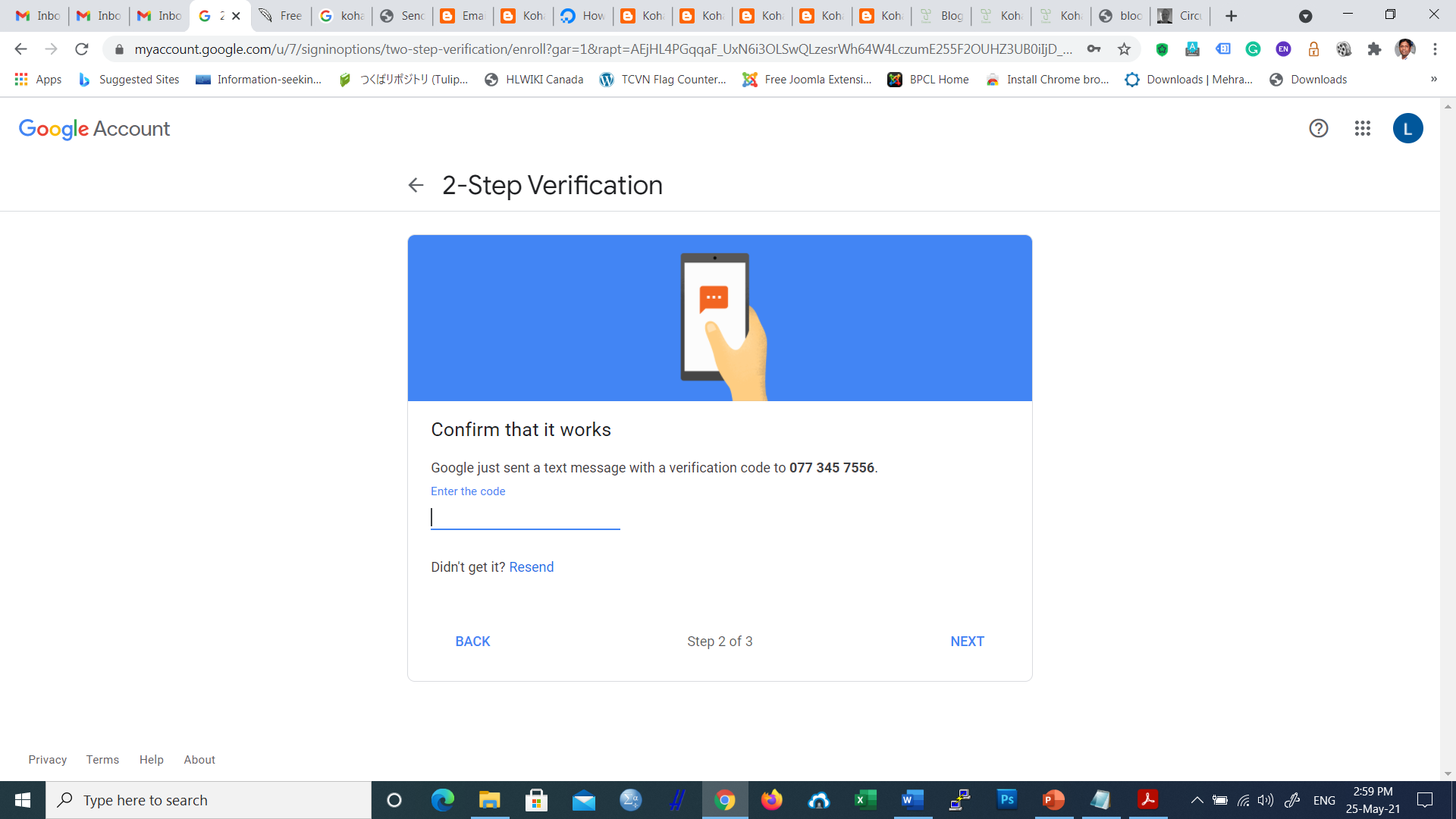 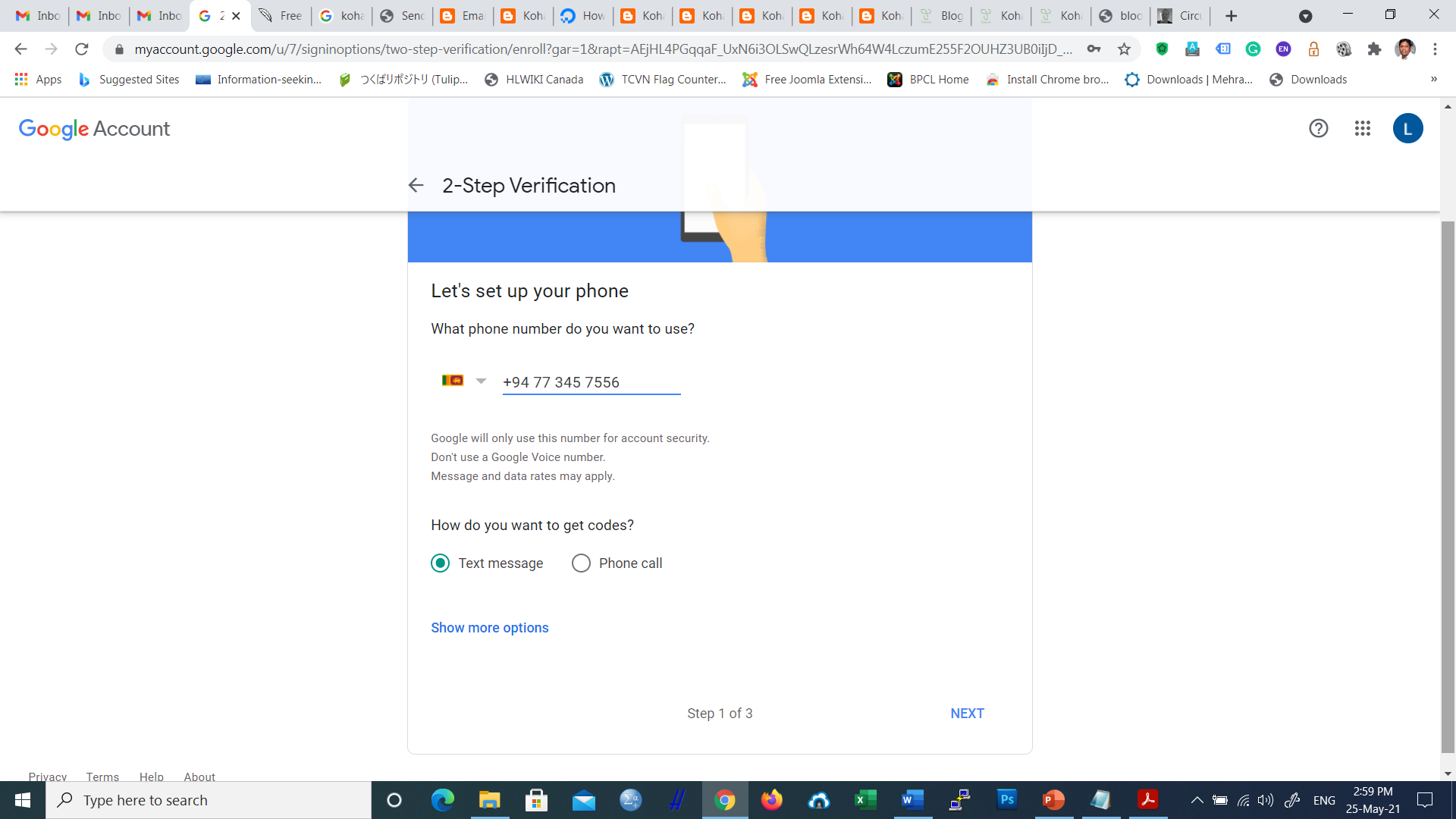 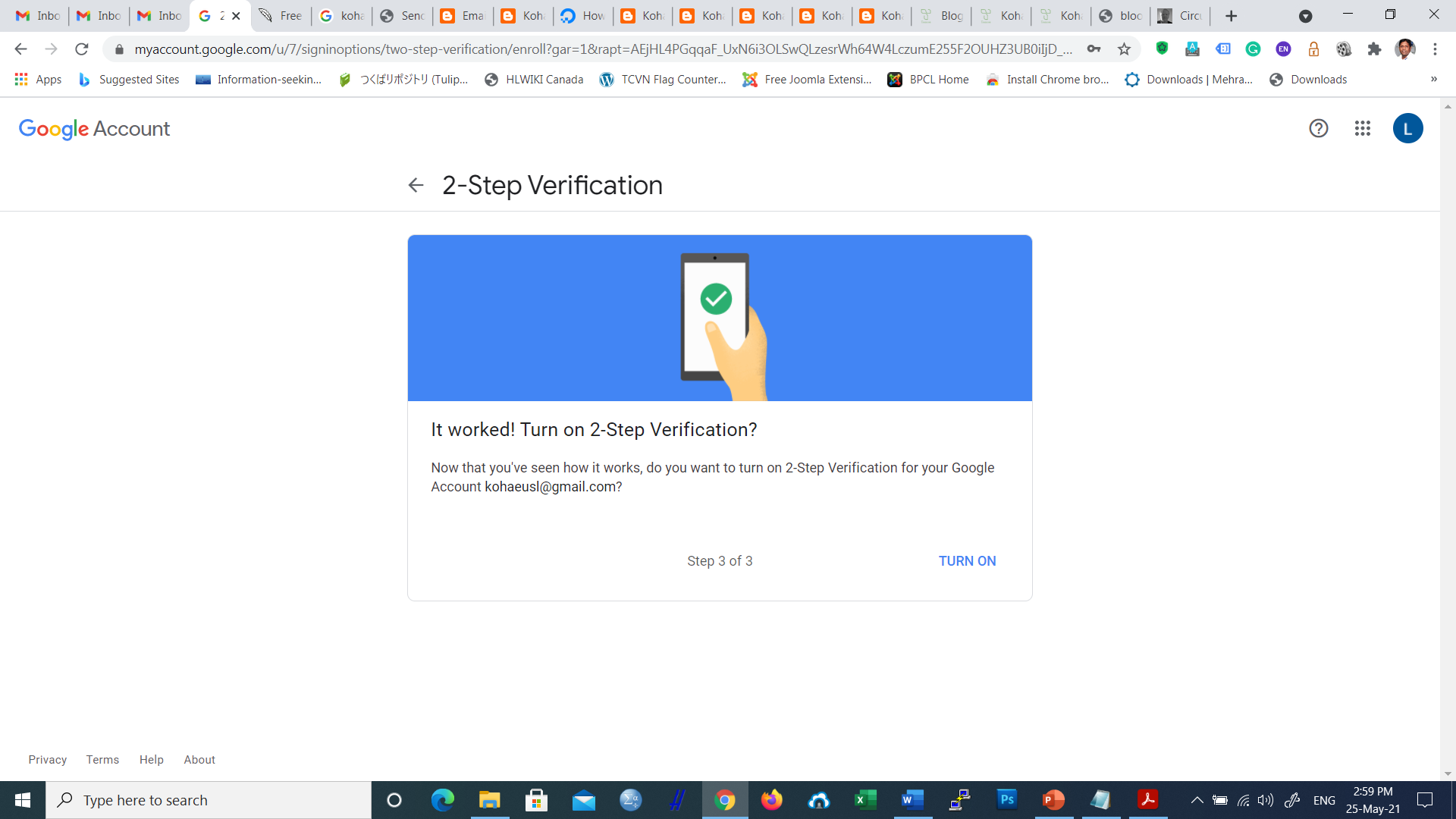 Less secure app access
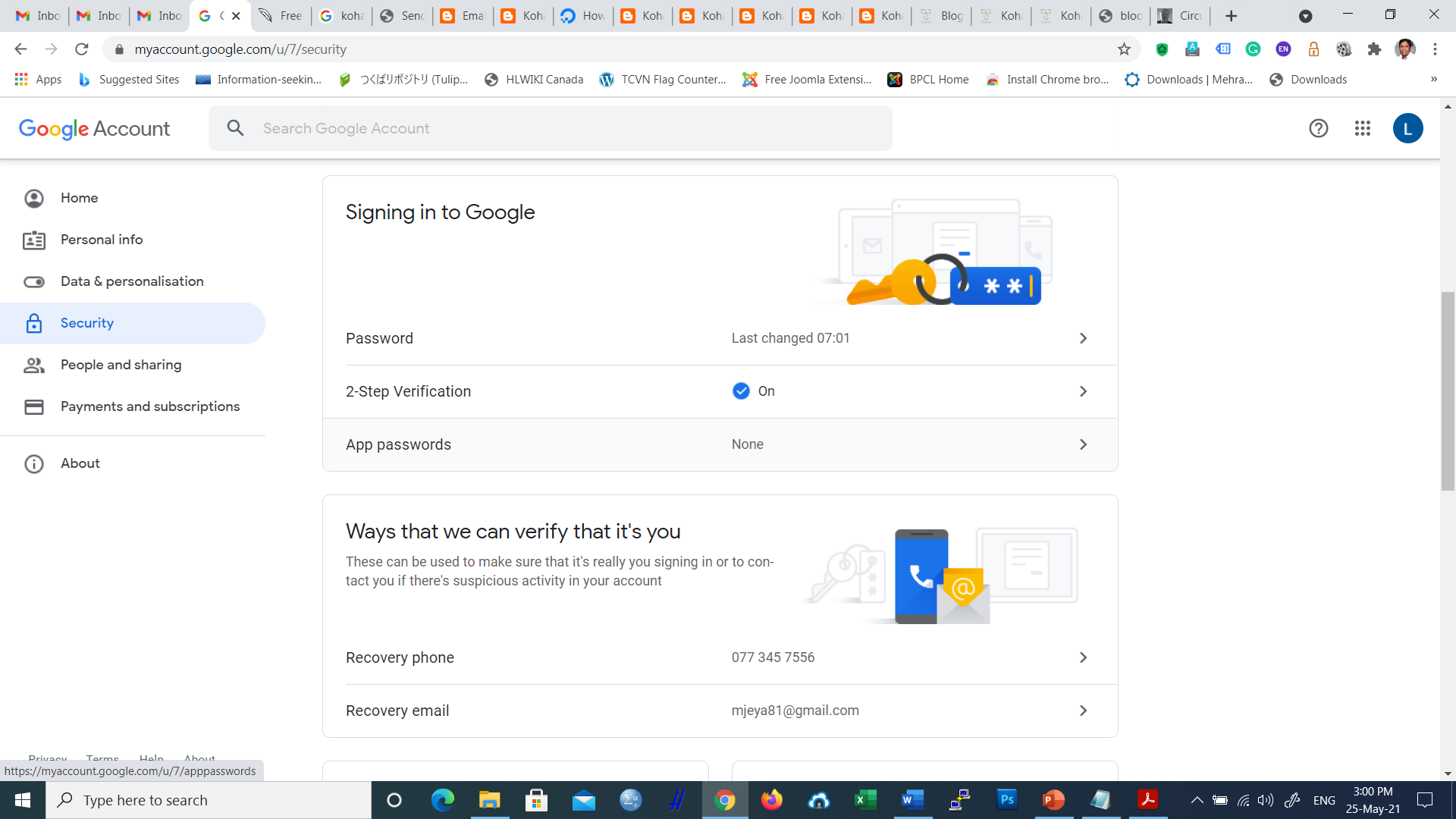 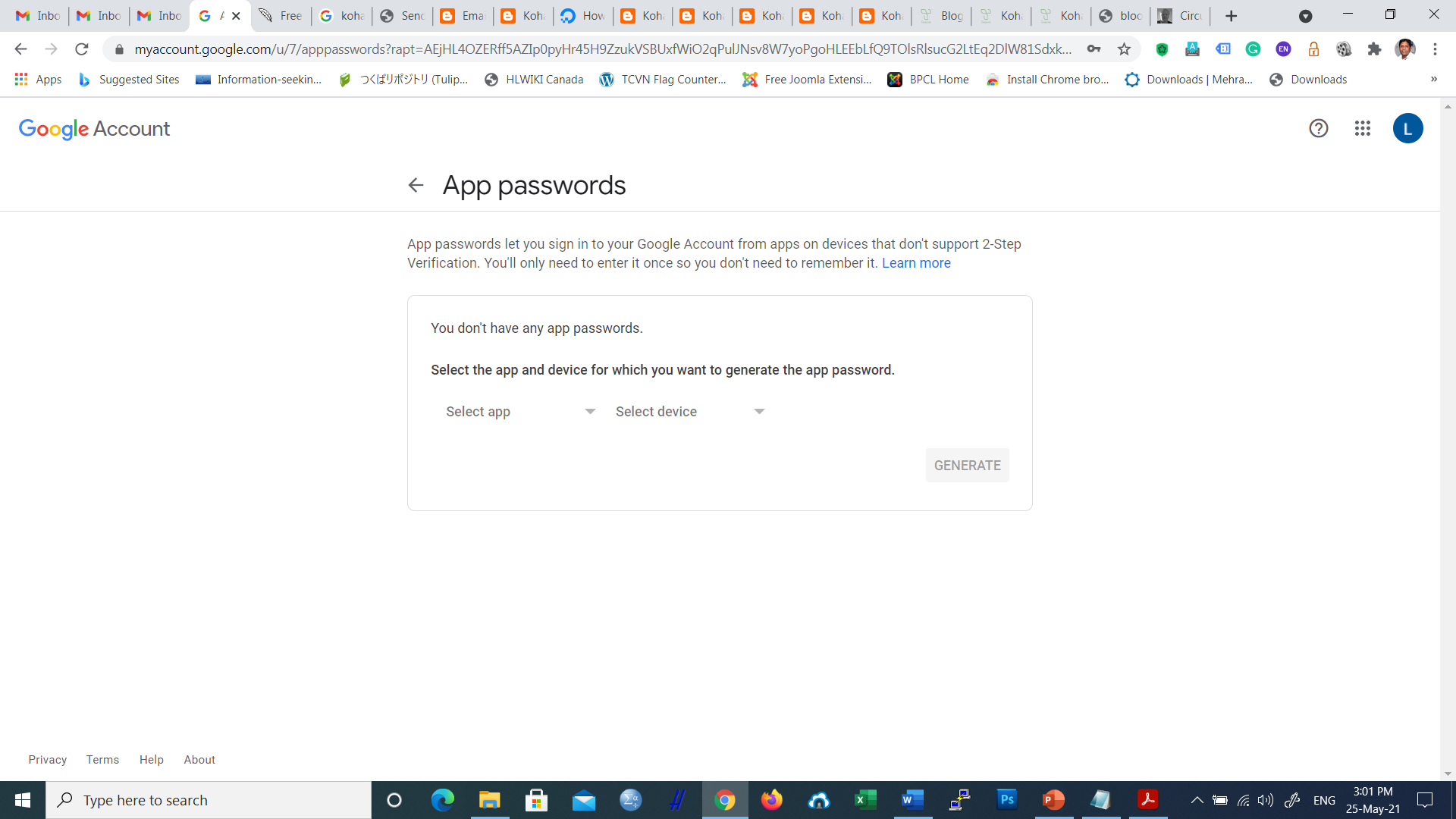 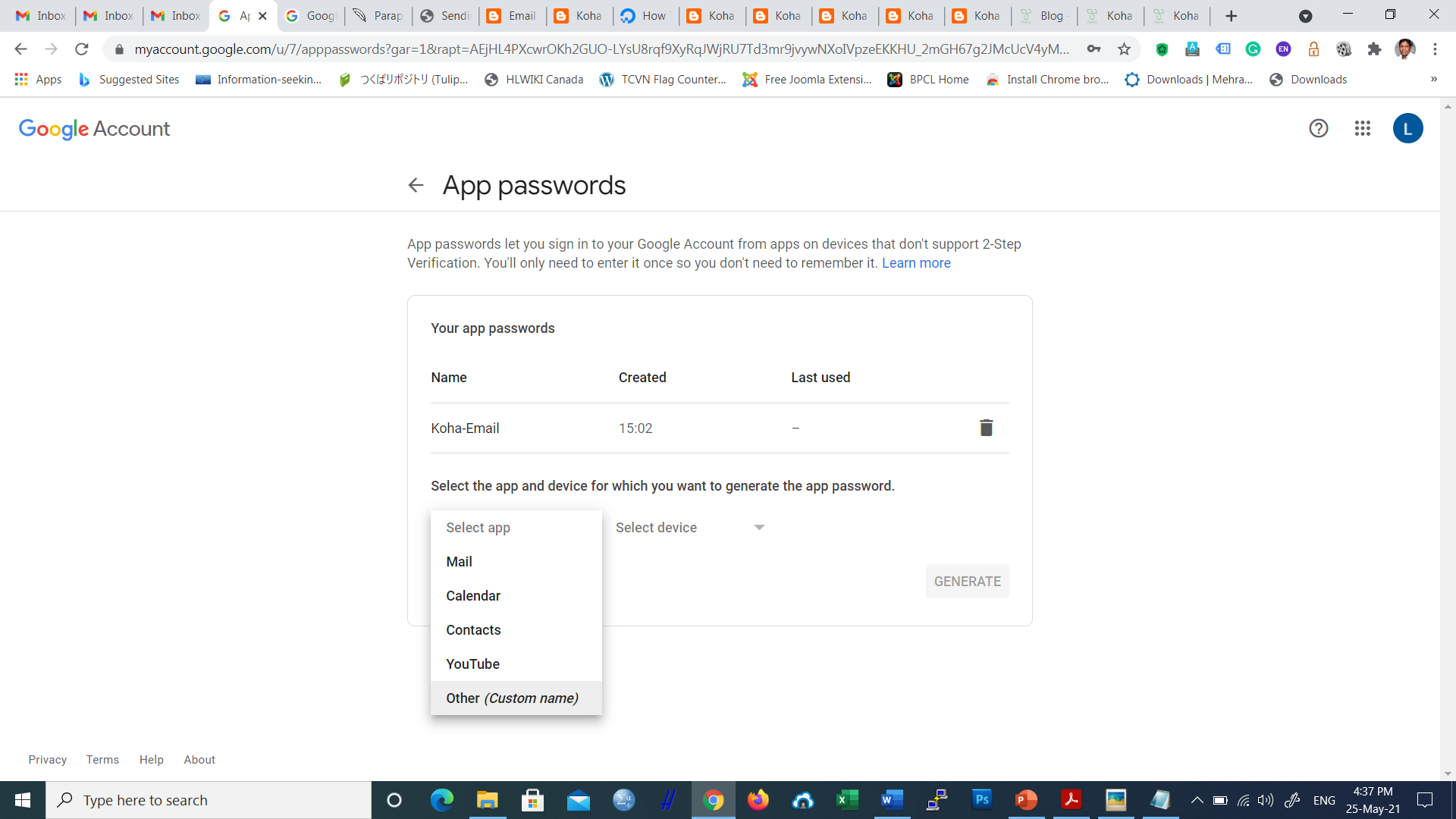 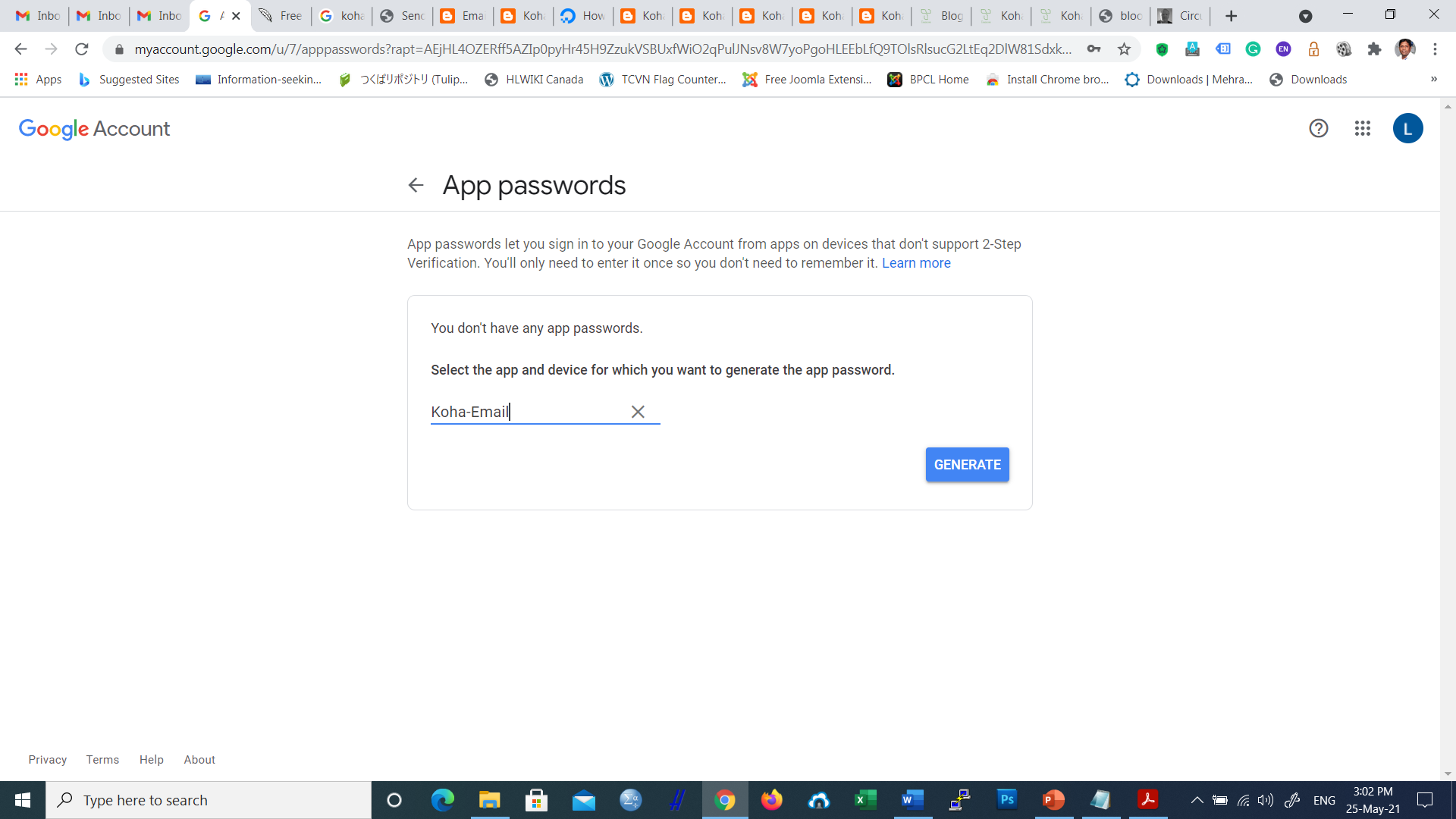 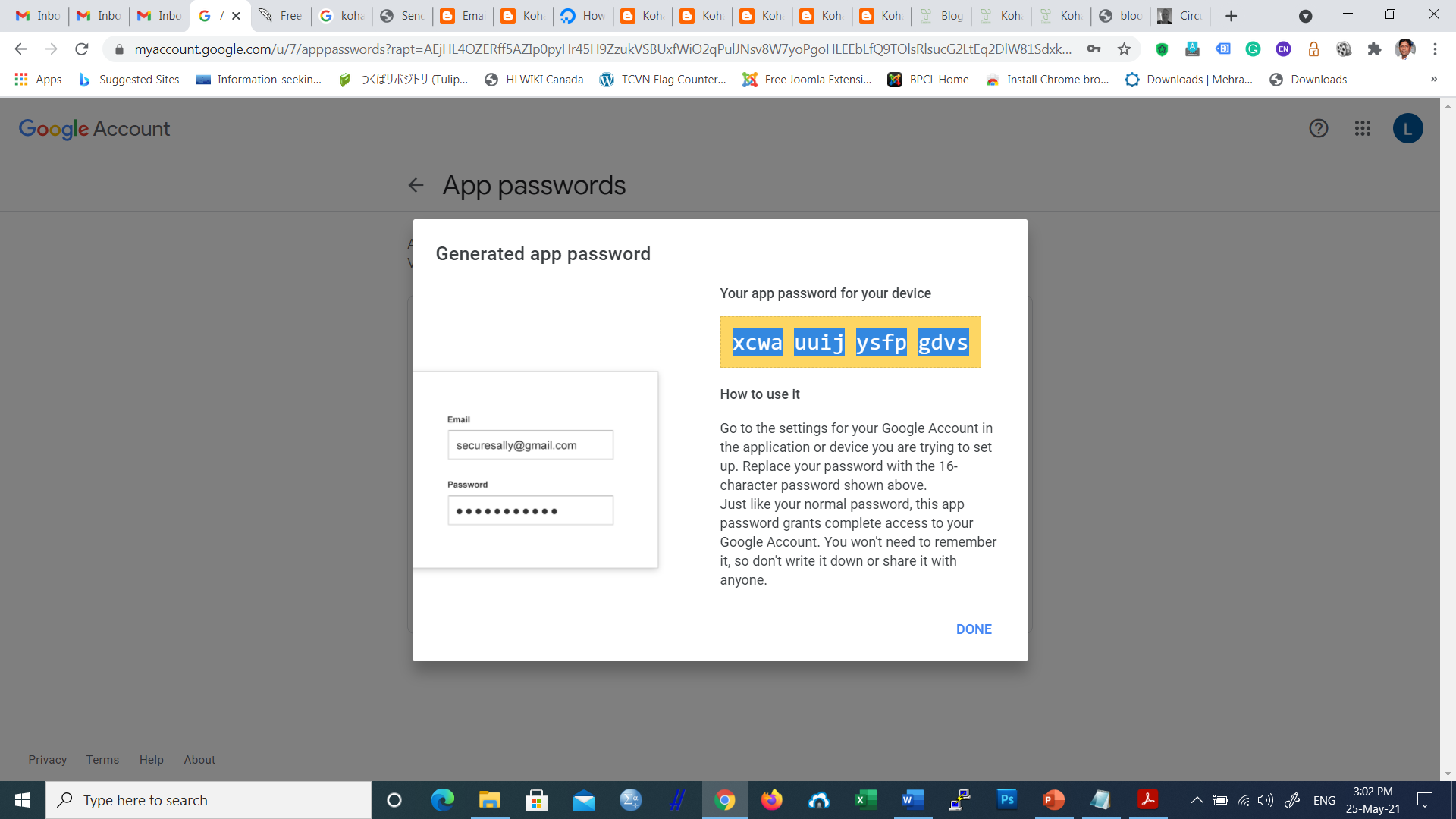 16-digit key (App password) you need to note down.
Less secure app access
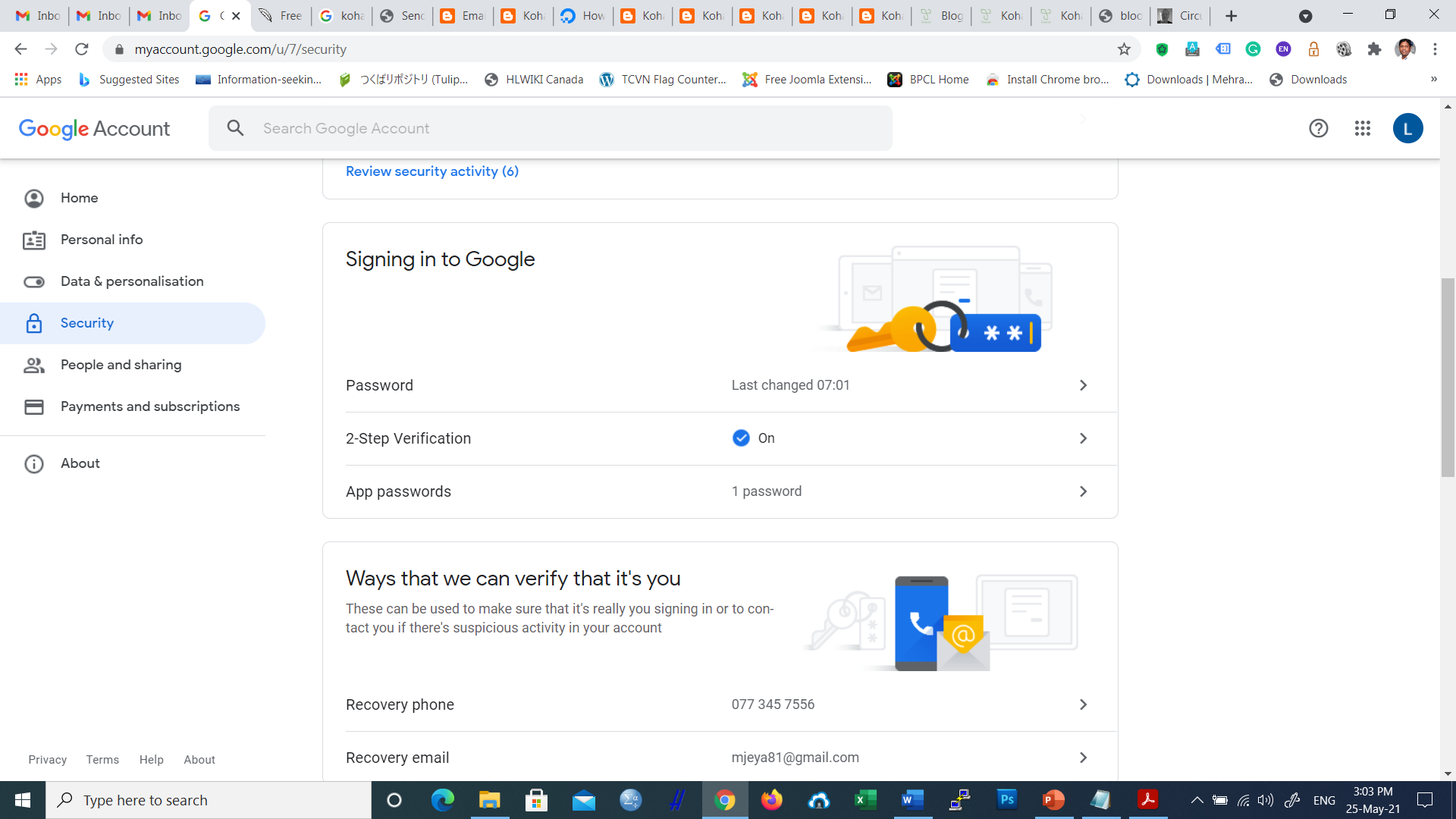 Exim is included in Ubuntu's default repositories and can be installed via APT.

To install exim4, use the following command 

# sudo –i (to Enter with root permissions)
# apt-get update
# apt-get upgrade
# apt-get install exim4-base exim4-config exim4-daemon-light mailutils mutt

Issue the following command to start Exim configuration:
 
# sudo dpkg-reconfigure exim4-config

During the installation process, you will be presented with a set of interactive prompts. Fill in your prompts with the following details.
Installing Exim
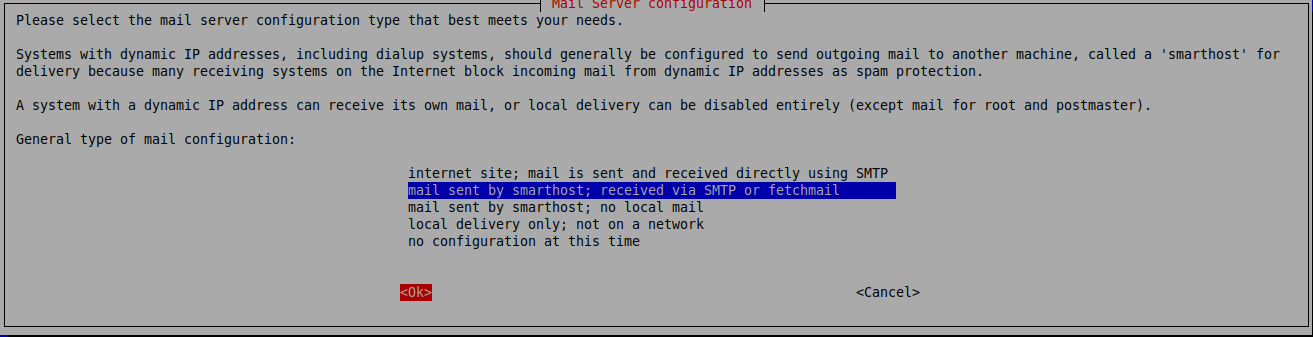 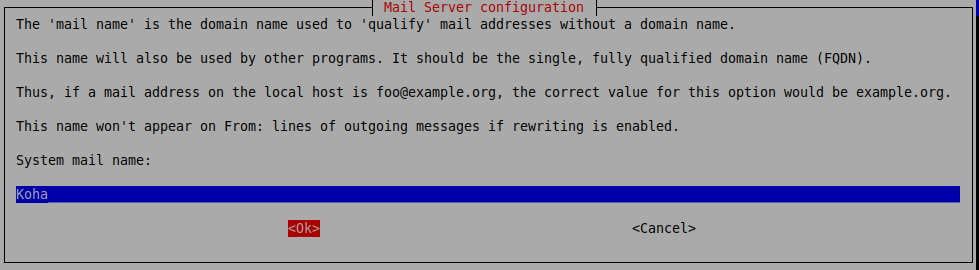 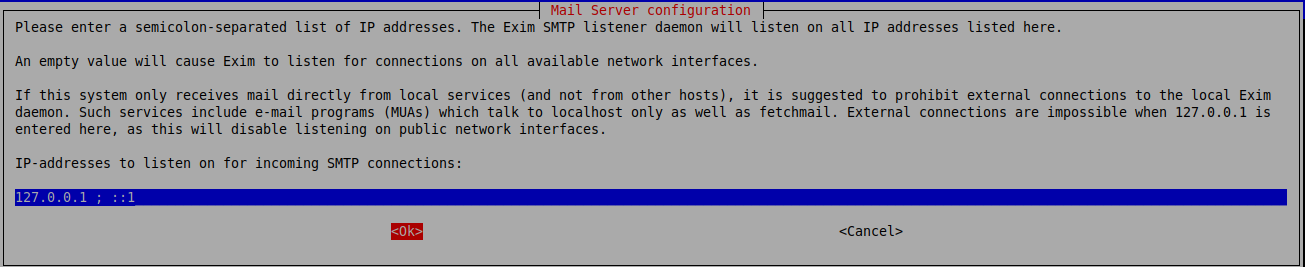 The networks on which your mail server is designed to transfer messages are listed here. For the most part, the default would suffice. If you do decide to change it, make sure to limit the network range as much as possible.
The mail destinations that this Exim instance will accept are described here. If you need to add any additional domains for which this server would be responsible, do so here. Otherwise, the default settings will sufficient.
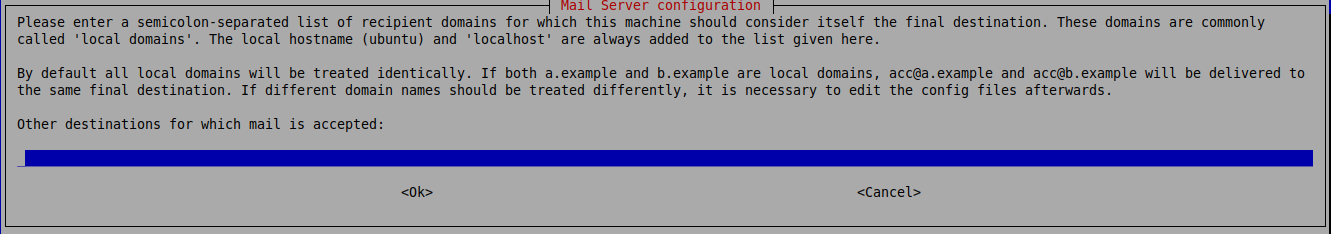 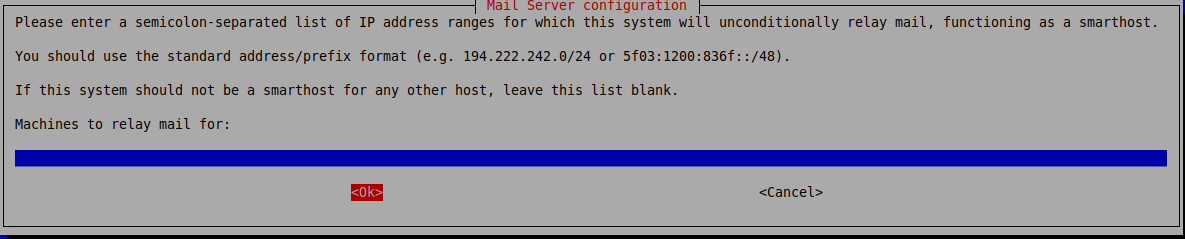 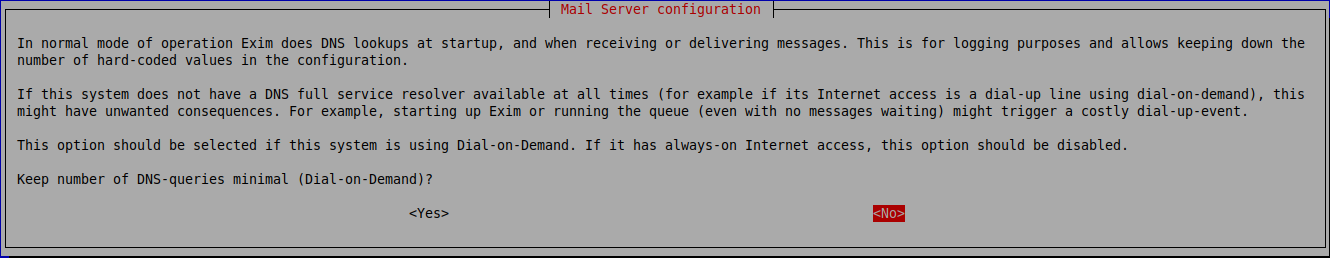 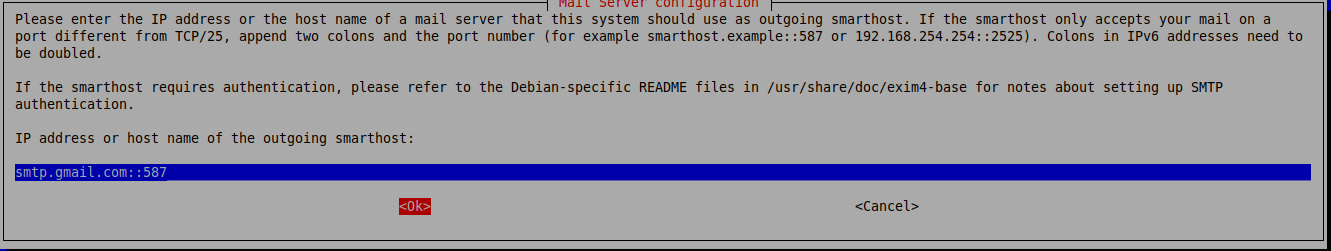 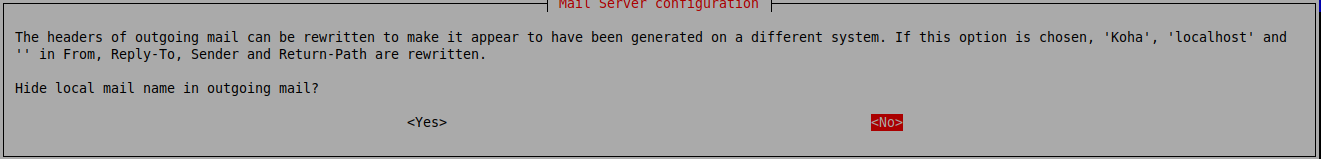 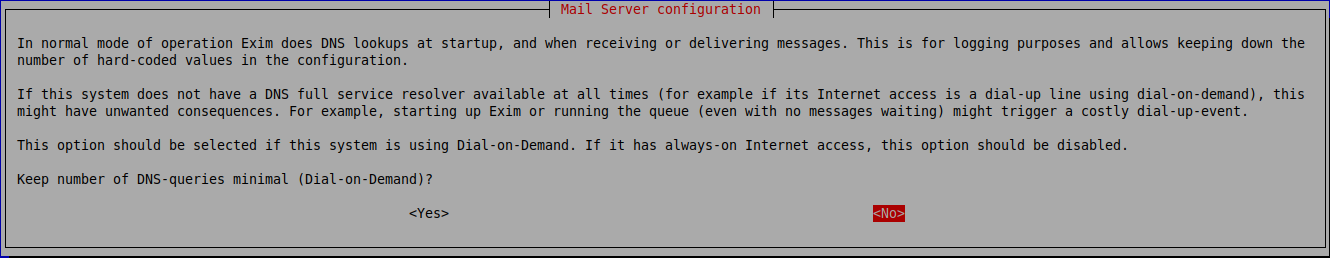 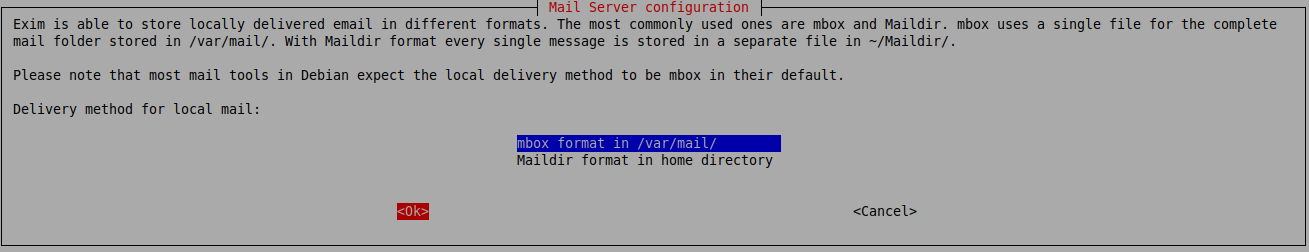 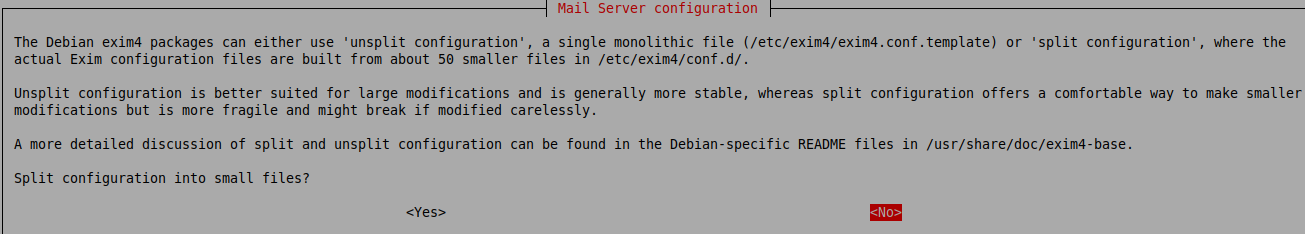 Login Credentials
sudo nano /etc/exim4/passwd.client
Then, Add the following lines in the file. Save and close.smtp.gmail.com:your_username@gmail.com:password_here








 
Remember to replace the highlinghted text with your own Gmail ID and password in the above-mentioned line. For example,
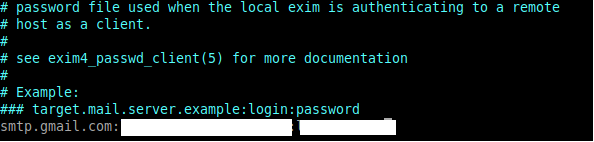 Update configuration file and restart Exim
Apply the following commands.	sudo update-exim4.conf
 
Restart Exim	sudo service exim4 restart

Sending test mail from Exim
Apply the following command:
	sudo echo 'My Test Text' | mail -s Testmail name@gmail.com
	Replace name@gmail.com with your own real real Gmail ID.

Enable email messaging in KohaApply the following command in a Terminal.	sudo koha-email-enable library
	Where ‘library’ is your instance in  koha database.
Prepare Koha to send email messages
Setting up environment variables. 
To run any of the Koha's programs from the Linux shell, PERL5LIB and KOHA_CONF have to be setup.

Koha's Perl programs look at these variables to determine the location of the installation's configuration file-koha-conf.xml and the location of the application folder i.e. instance.

Setting up PERL5 environment variable
 
The PERL5LIB environment variable points to the Koha's folder. To set up this, variable, the export command is used as follows:
 	#export PERL5LIB="/usr/share/koha/lib"
 
Testing can be done as follows to make sure the variable is set correctly.
	#echo $PERL5LIB
	it shows as follow:
	/usr/share/koha/lib
Setting up KOHA_CONF environment variable
The KOHA_CONF environment variable should point to Koha's configuration directory. To setup this variable, export command is used as follows:
 
	#export KOHA_CONF=“/etc/koha/sites/<instance name>/koha-conf.xml”
 
Testing can be done as follows to make sure the variable is set correctly:
	#echo $KOHA_CONF

	it shows as follow:
	/etc/koha/sites/<instance name>/koha-conf.xml
Setting in Koha
Make necessary changes in Global System preferences:Koha Administration > Global System Preferences > Patrons > Enhancedmessagingpreferences >Allow
Global System preferences --> Patrons -->AutoEmailOpacUser--> Send
Global System preferences --> Patrons -->AutoEmailPrimaryAddress -->first valid
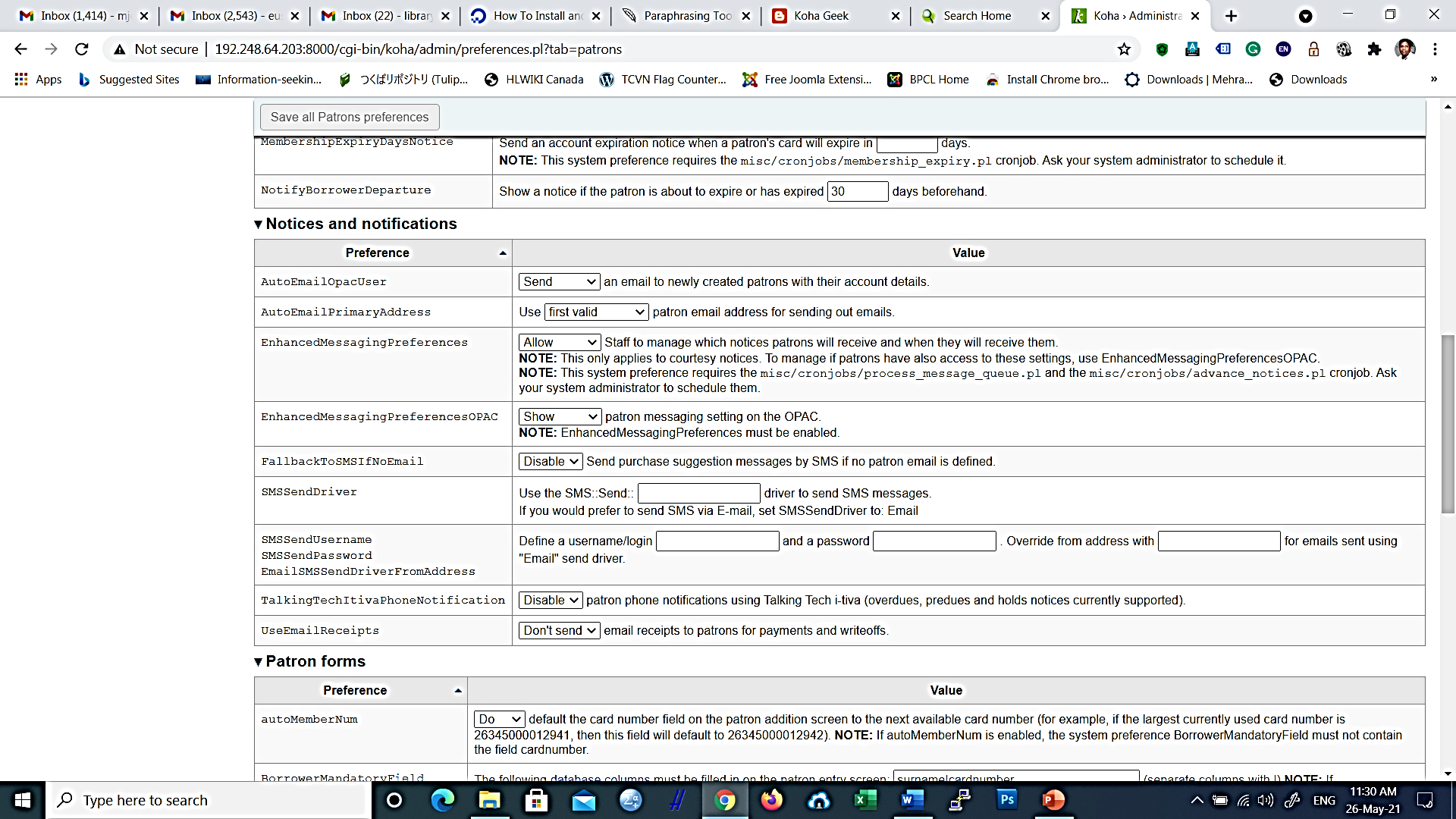 Setting in Koha
Make necessary changes in Global System preferences:
Global System preferences --> Administration --> KohaAdminEmailAdress, provide koha admin email id from which the email will be sent.
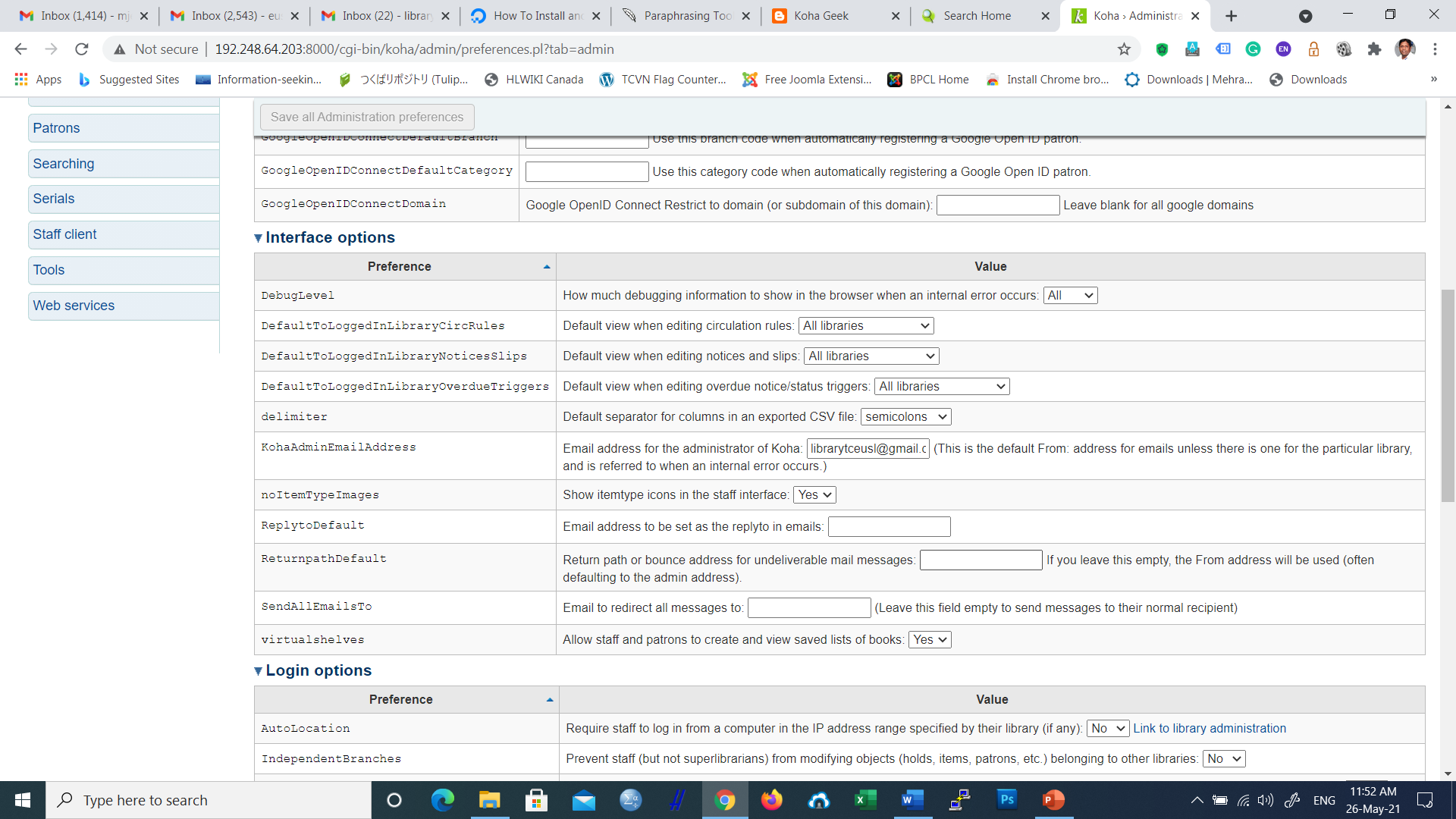 For each patron category, enable the email notice option. For this, go to:
Koha --> Administration --> Patron Categories --> Overdue Notice Required --> Yes
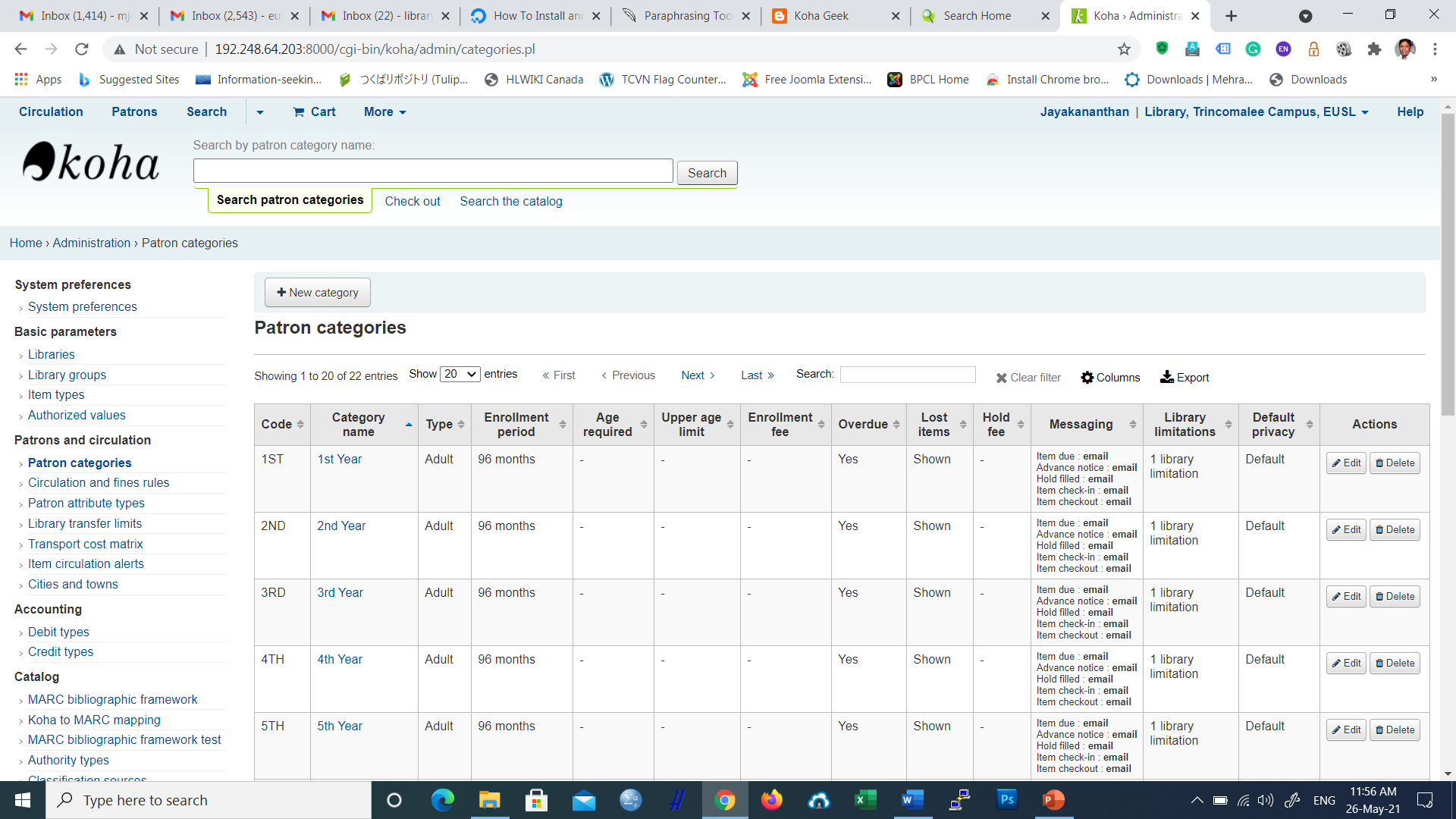 Set the Overdue Notice/Status Triggers
To do this go to : 
Koha -->  Tools --> Overdue Notice/status triggers. 
Three notices can be sent as given below:
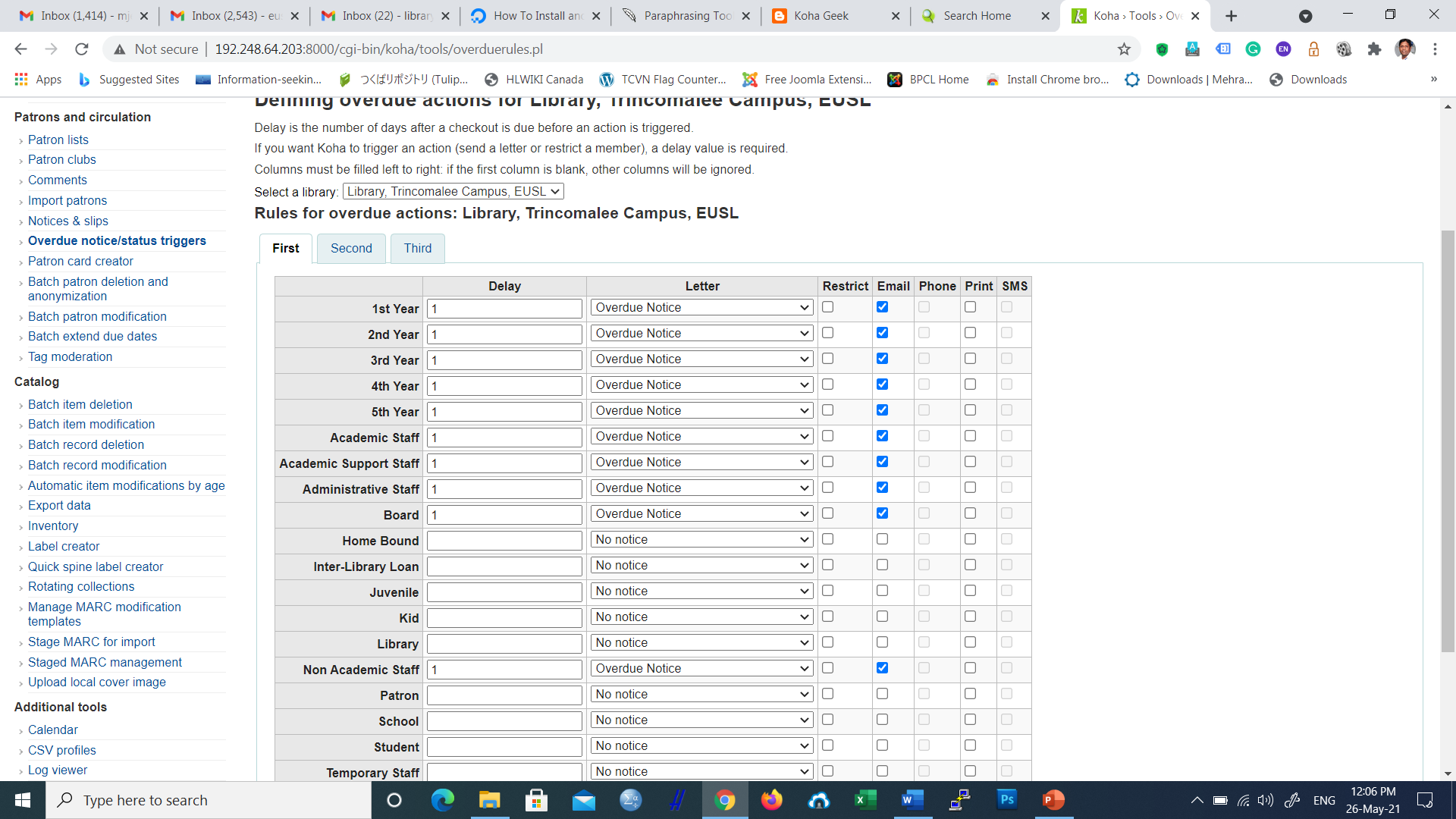 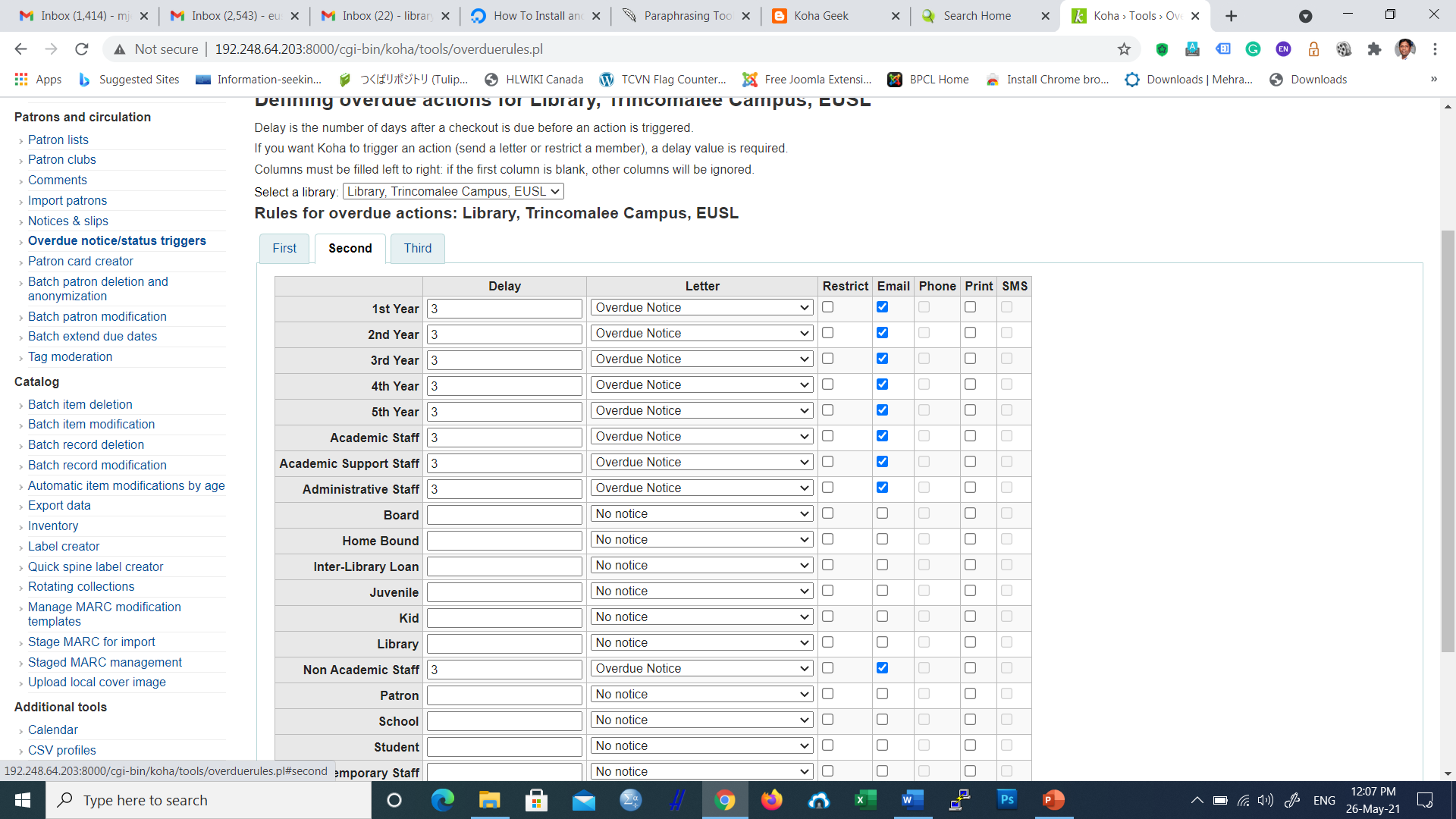 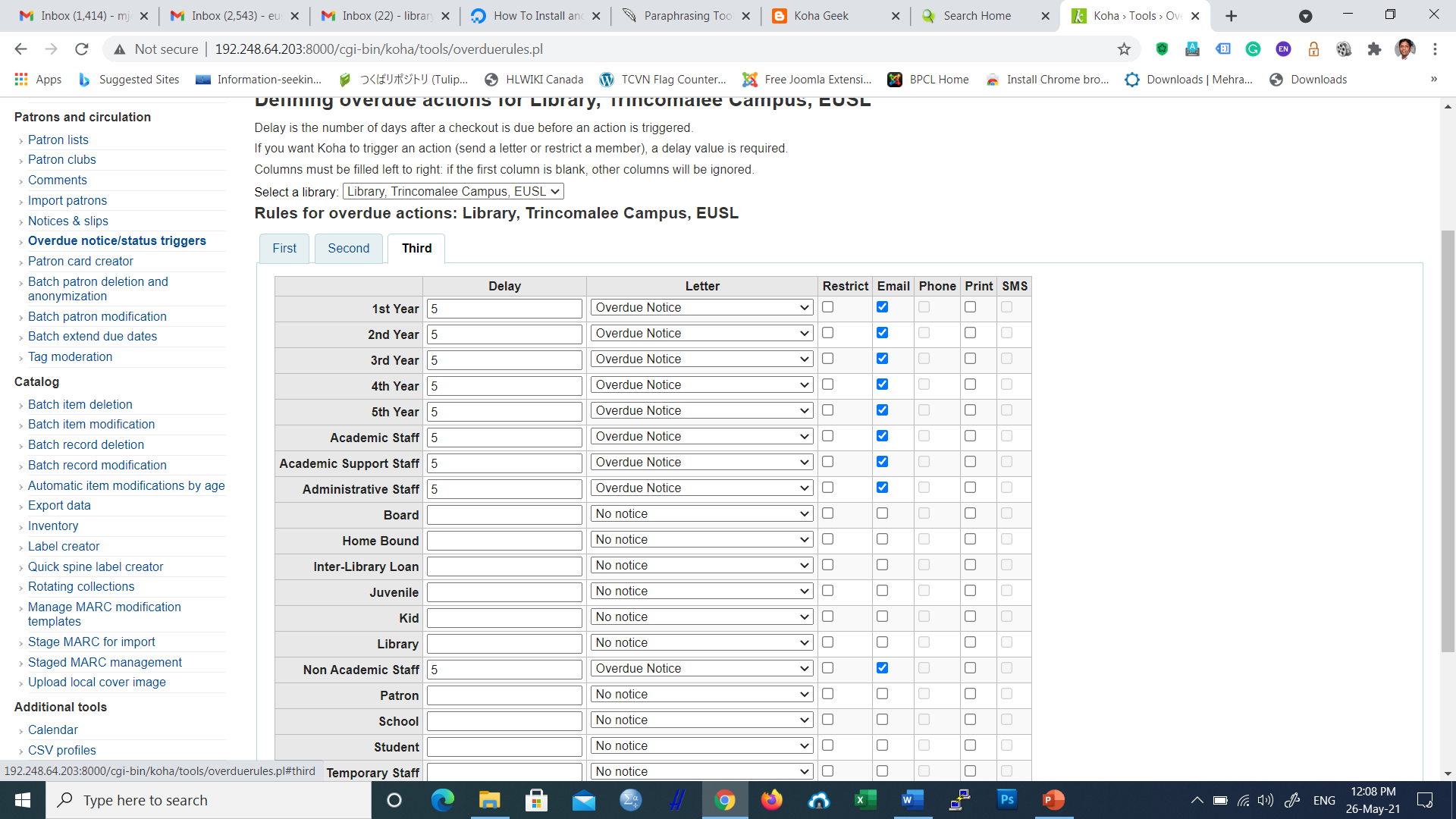 To customize the notices, go to Koha --> Tools --> Notices & Slips, as shown below:
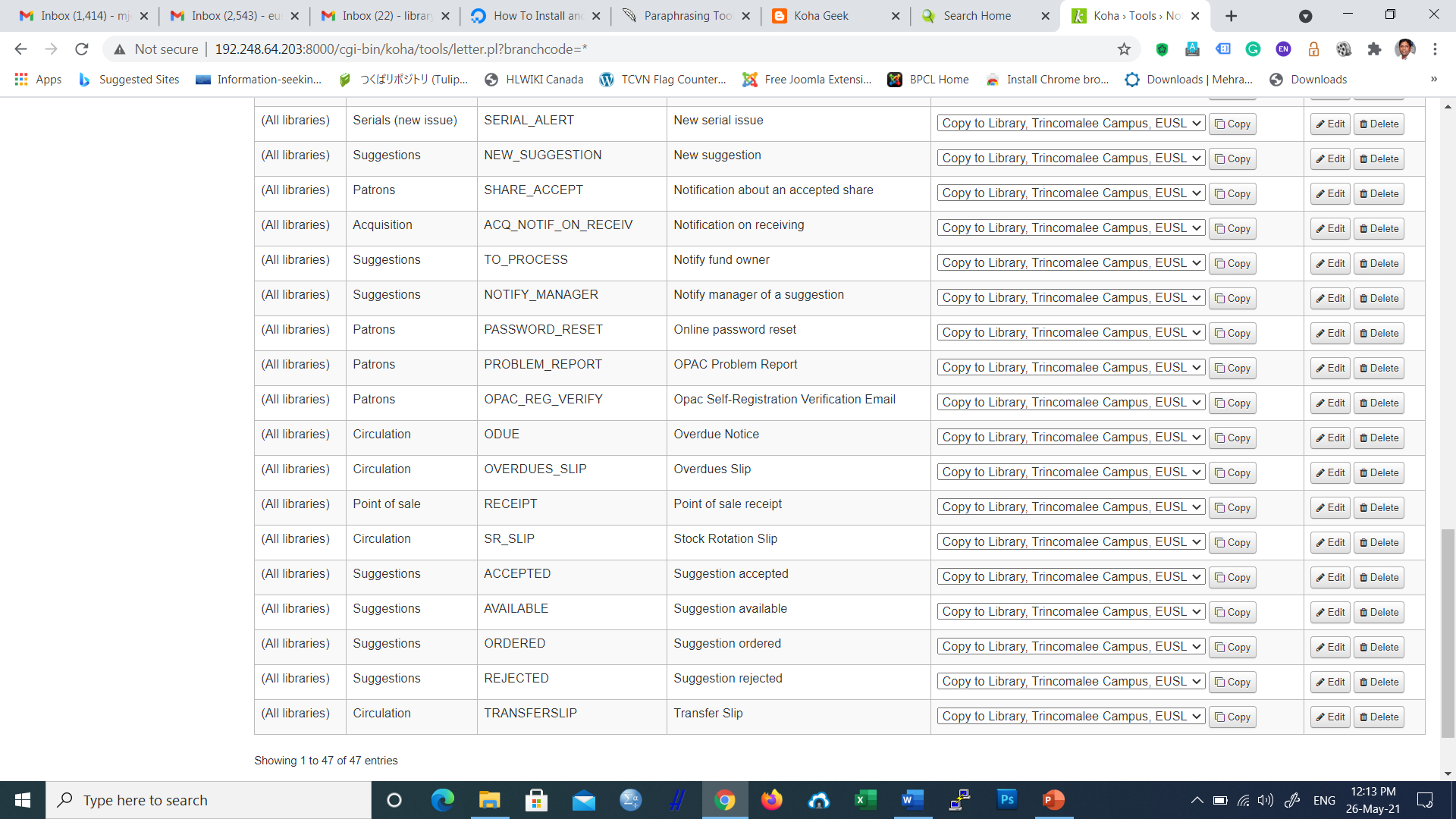 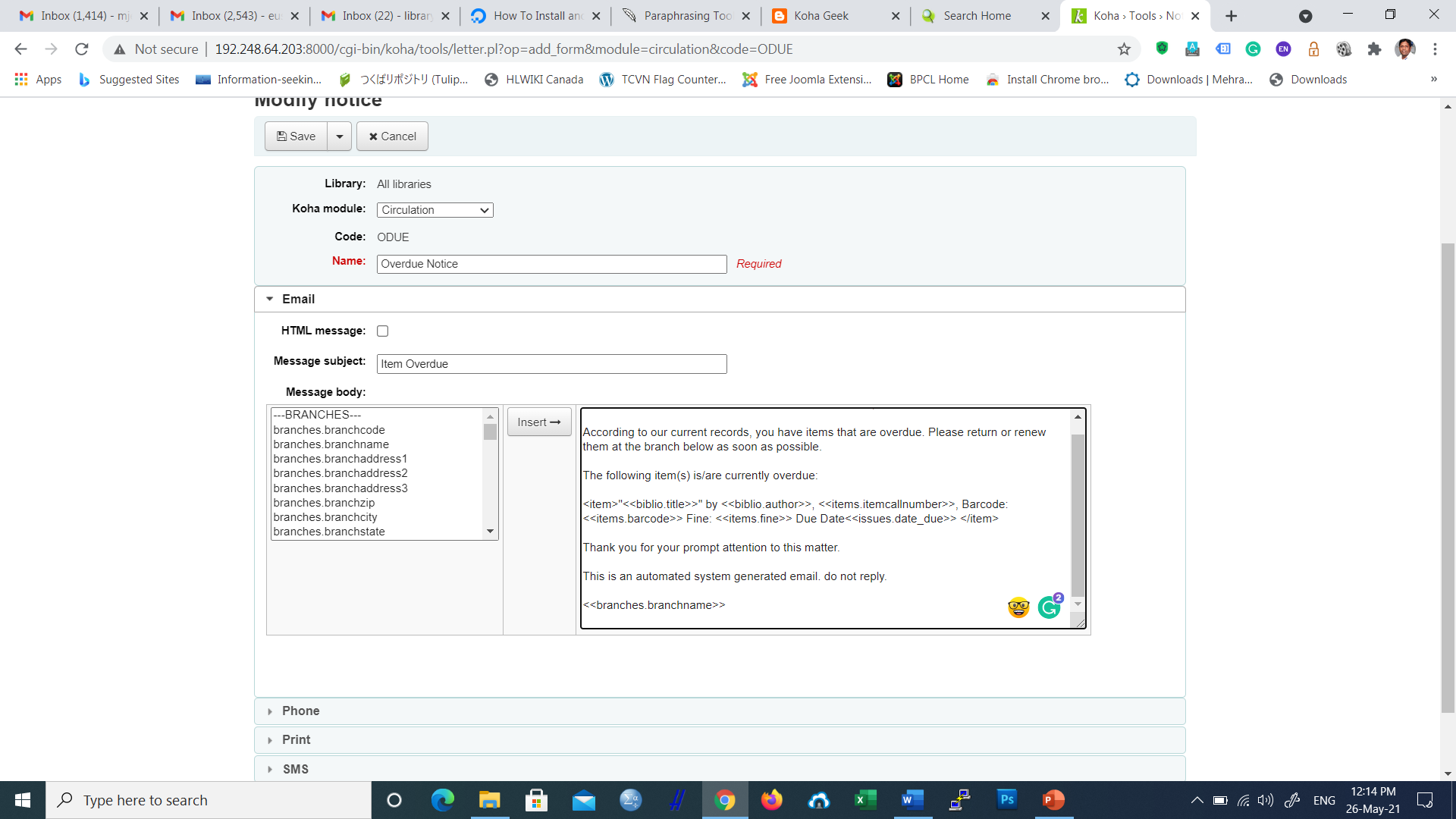 Cronjob has to be setup to activate the scripts as follows:
# cd /usr/share/koha/bin/cronjobs
# ./overdue_notices.pl
#./advance_notices.pl -c
# ./process_message_queue.pl

Setup a cronjob
# crontab -e
 
add the following line at the end of the file:
 
###run cronjob at 4 am every morning###
 
0 4 *** /etc/cron.daily/koha-common
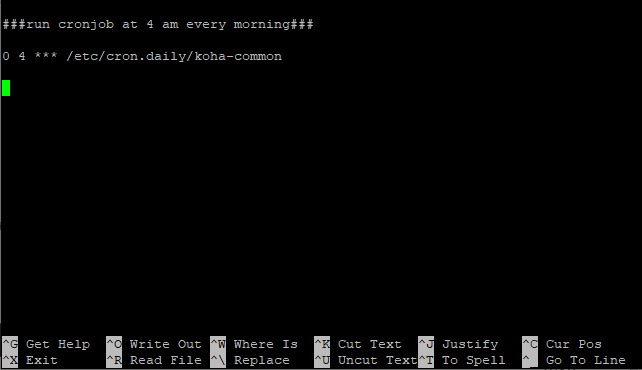 Thank You